Презентация «Моя большая и малая Родина»
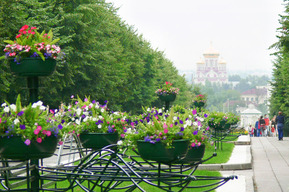 Для детей подготовтительной к школе группы 
Подготовила Г. А. Алтухова
Воспитатель муниципального бюджетного дошкольного образовательного учреждения «Детский сад № 41»
 г. Орла, 2020год
КАРТА РОССИИ
1.
2
Узнай герб РОССИИ1
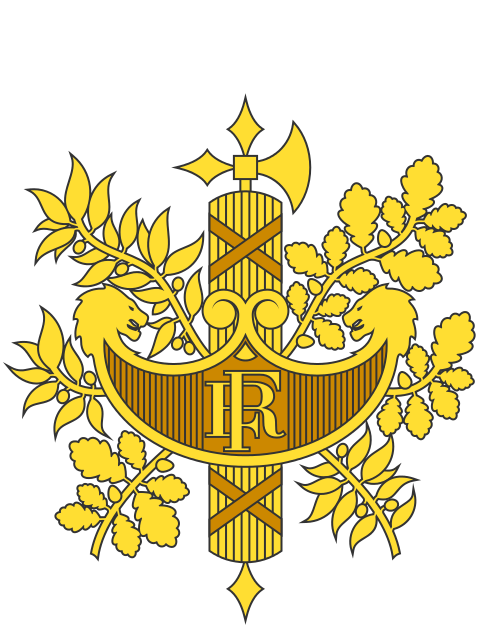 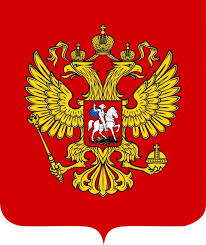 3.
4.
2.
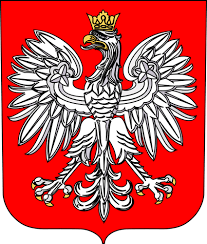 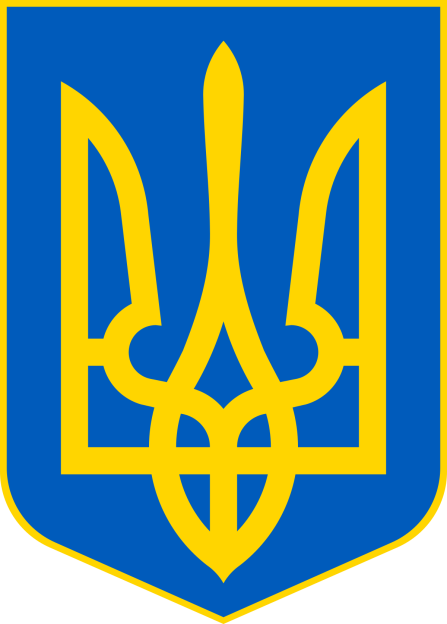 Узнай флаг РОССИИ1.
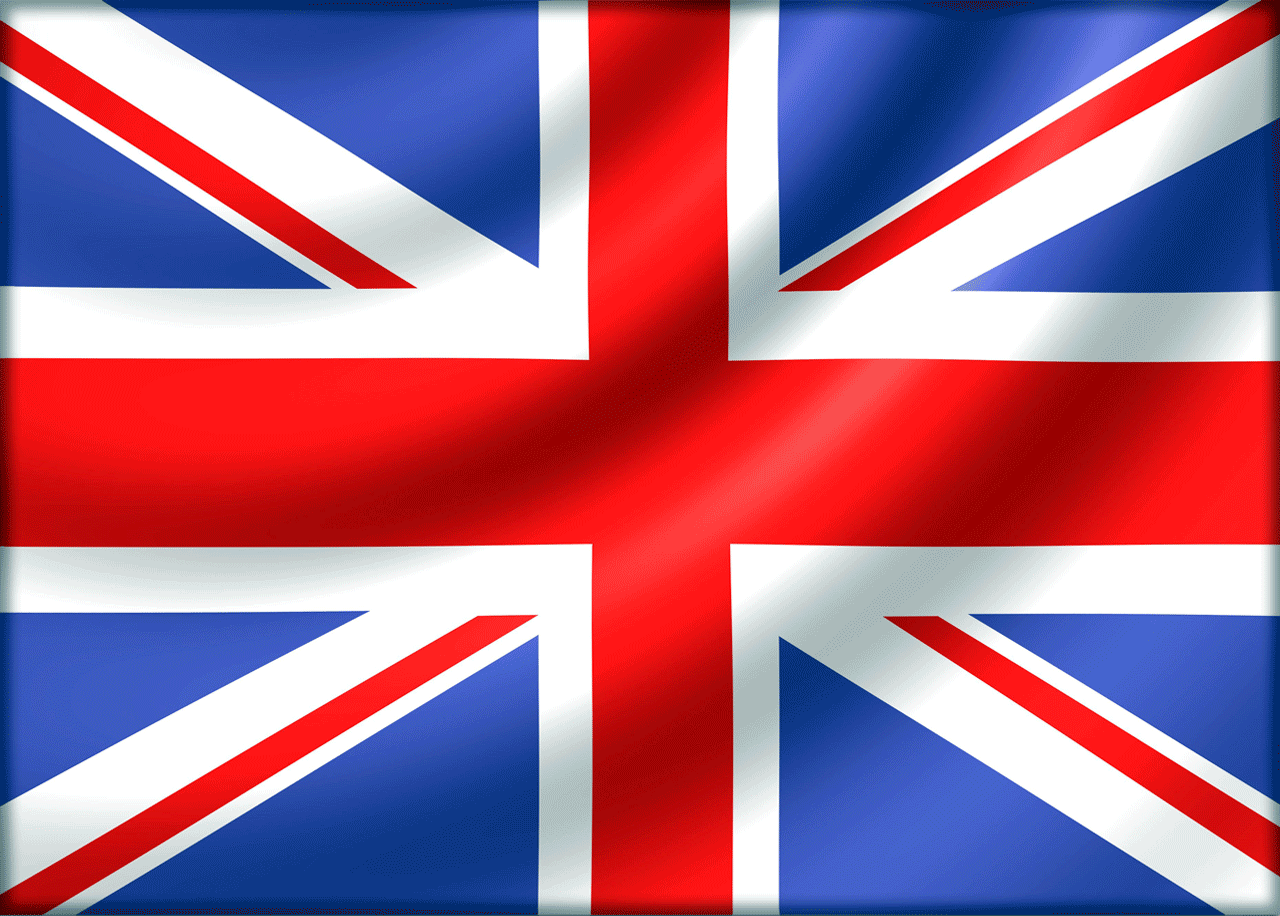 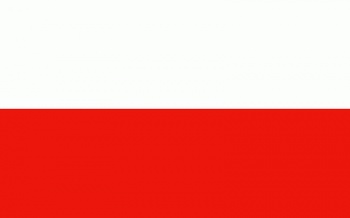 3.
2.
4.
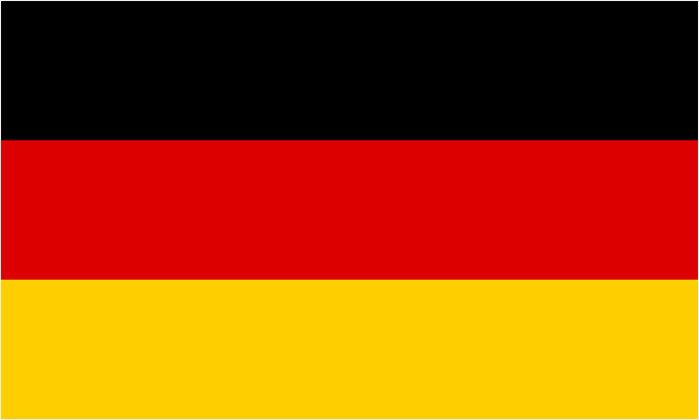 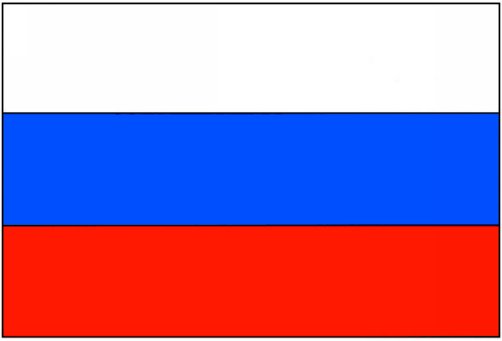 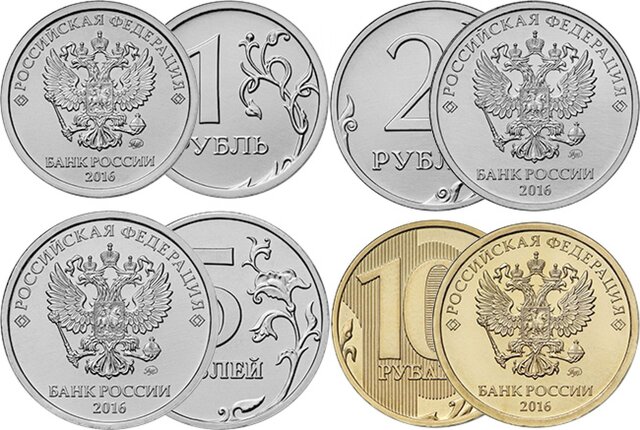 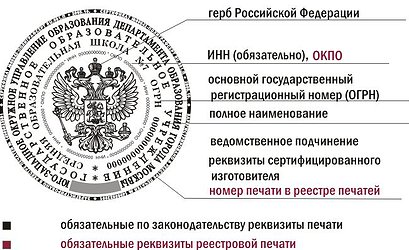 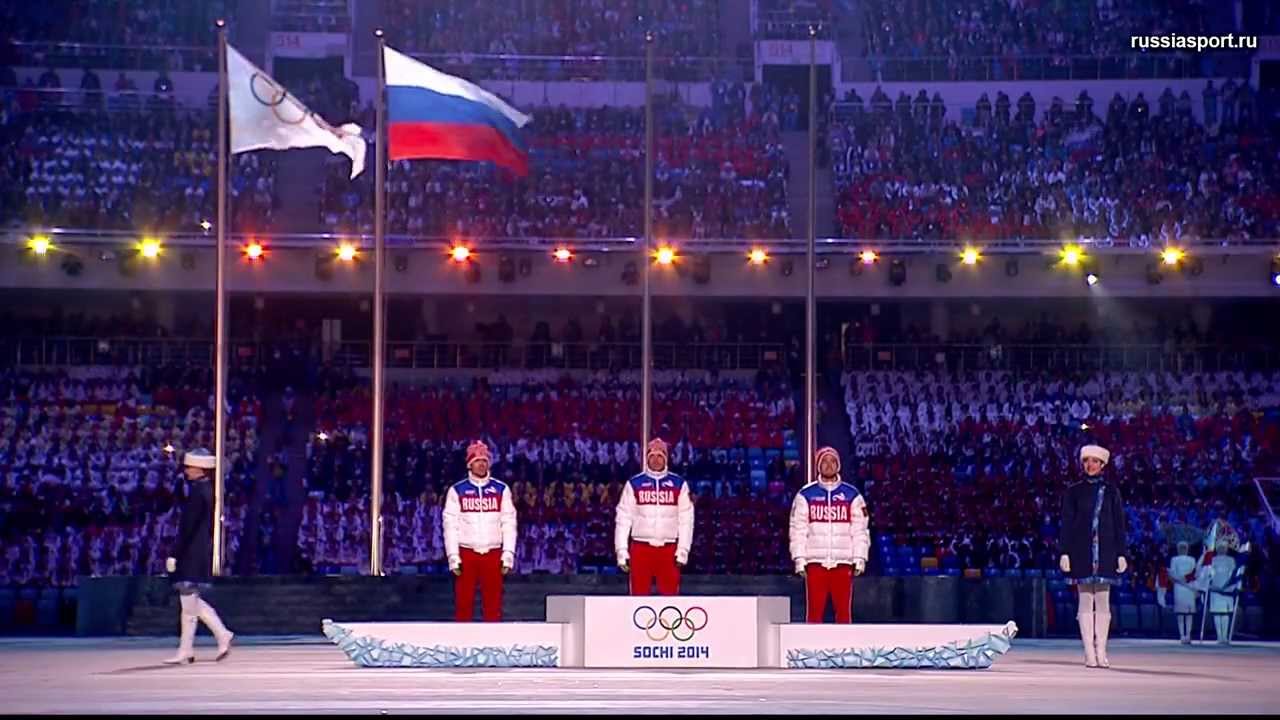 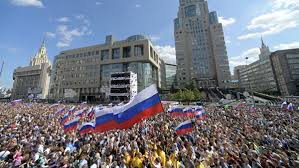 Узнайте герб города Орёл
2.
1.
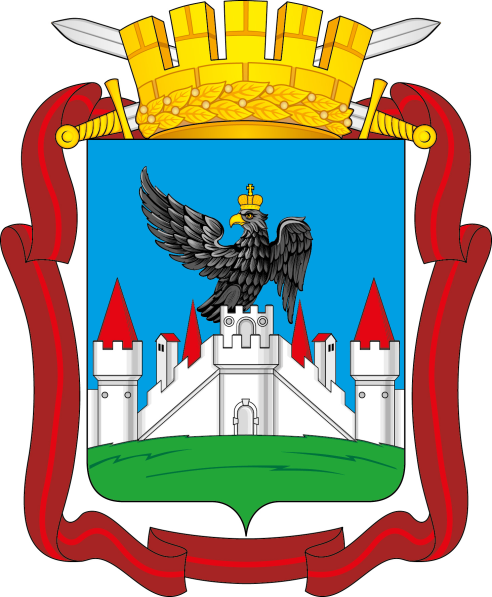 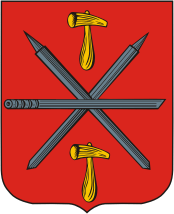 4.
3.
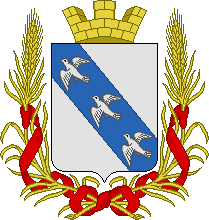 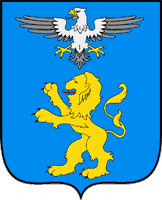 Узнайте флаг города Орёл
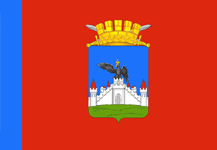 1.




             3.
2.
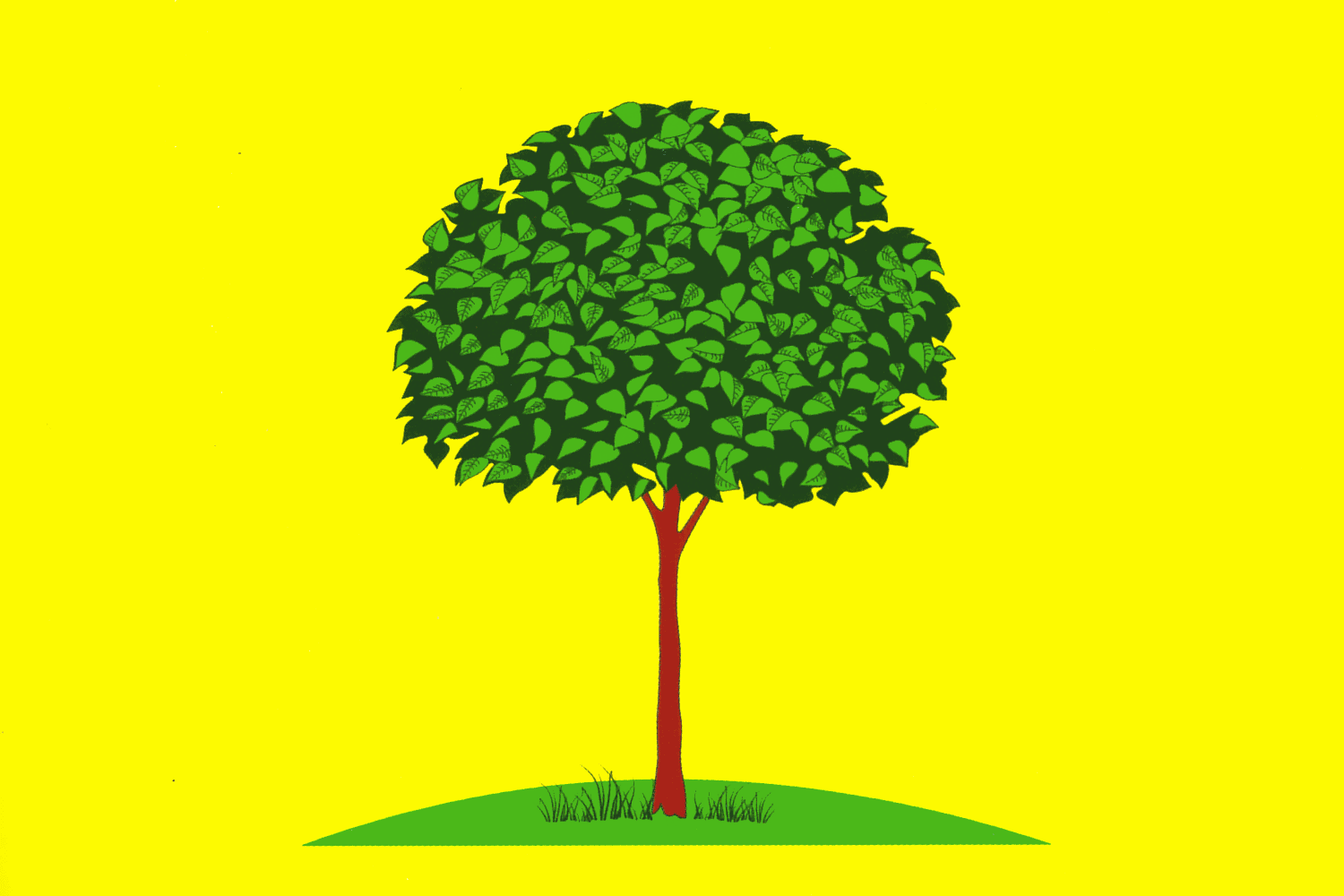 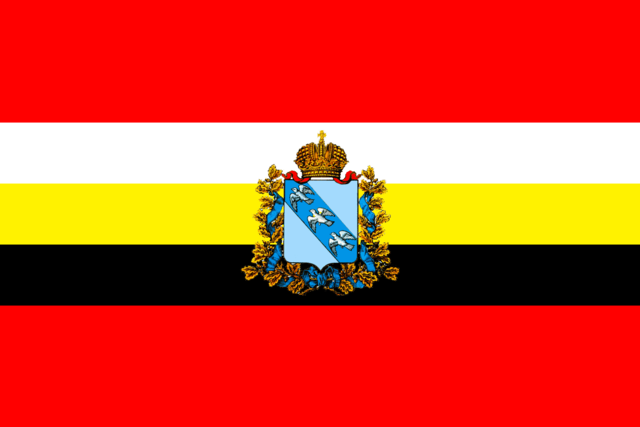 Узнайте это  место
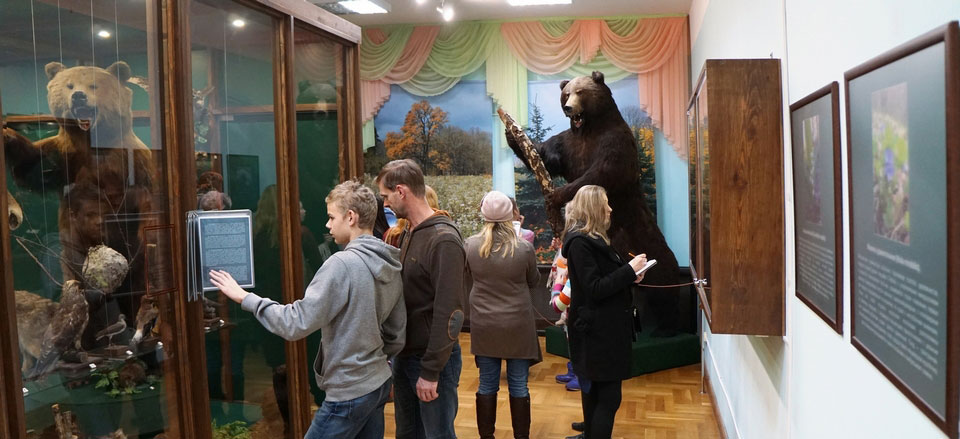 Узнайте это  место
Узнайте это место
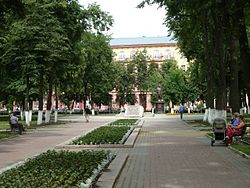 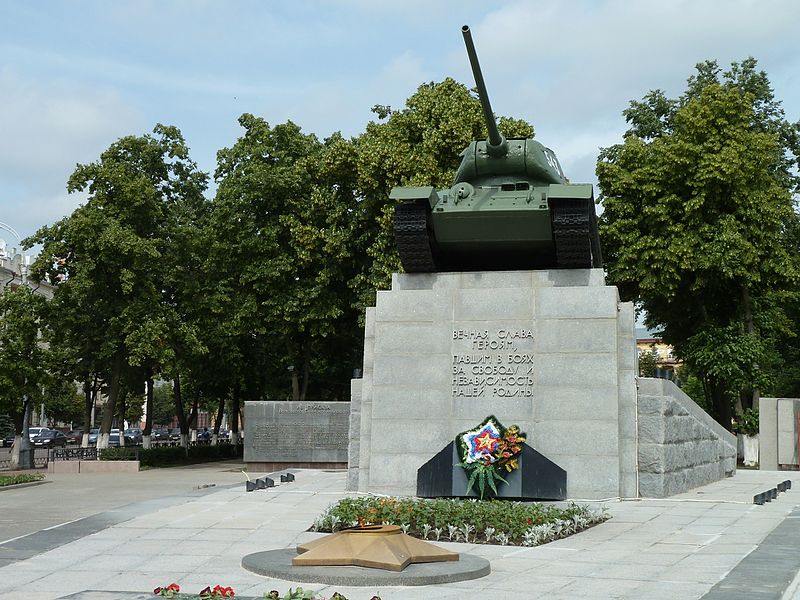 Узнайте это  место
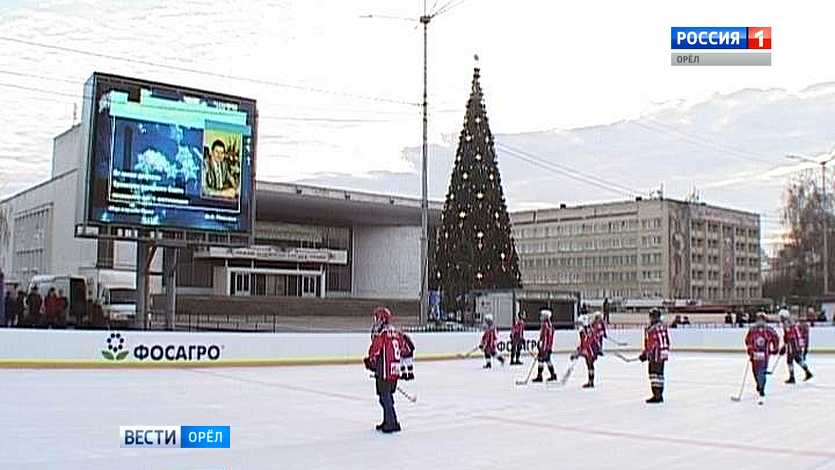 Узнайте это место
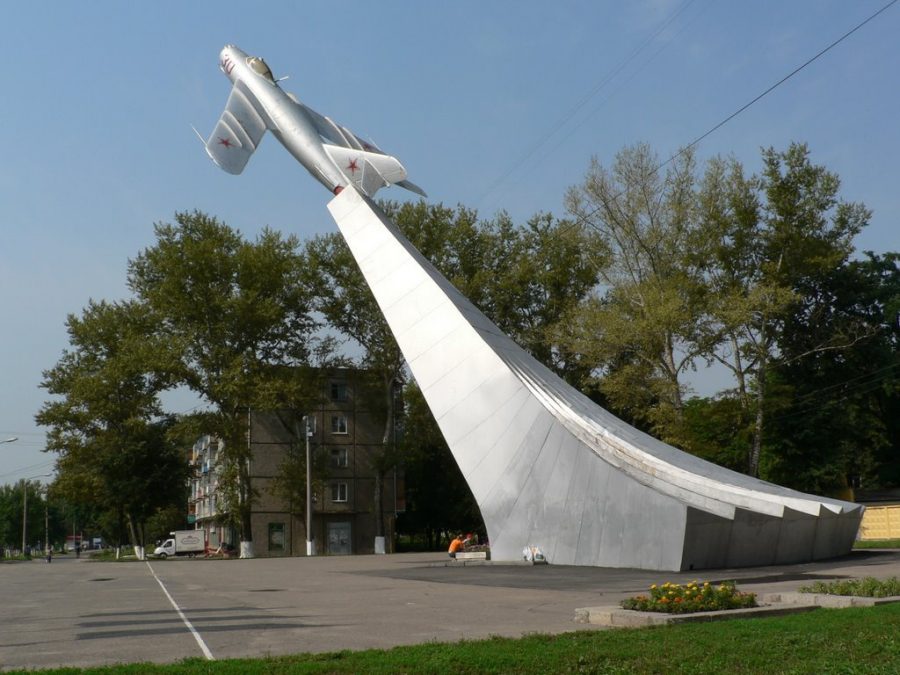 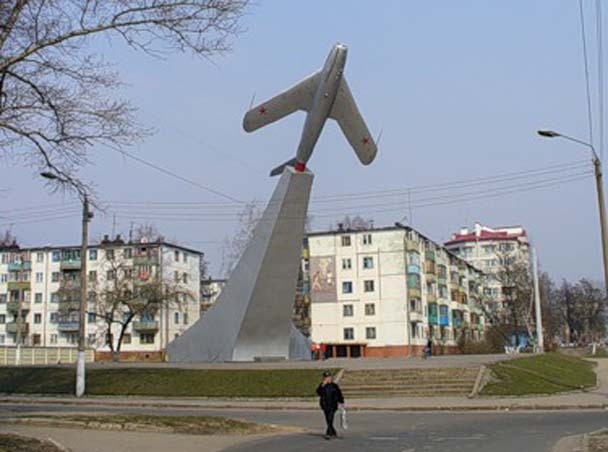 Мы любим и гордимся своей Родиной. Родина - это значит родная. Родина – это мама и папа,  бабушка  и дедушка,  детский сад, дом, улица, микрорайон, где мы живем. Родина – это все, что нас окружает. Родина у каждого человека одна. Ее нужно любить, беречь ее природу, защищать от врагов.
Спасибо за внимание